CONFERENCIA HEMISFÉRICA UNIVERSITARIA
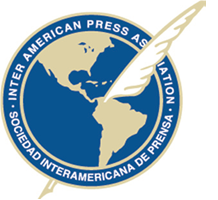 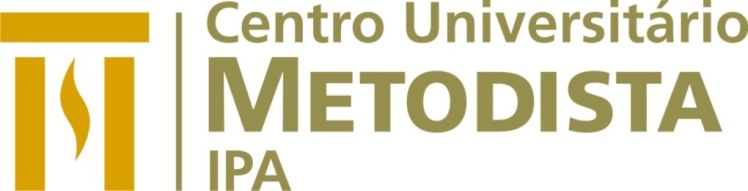 LA EFICACIA DEL PROGRAMA NACIONAL DEL PROTECCIÓN A LOS DEFENSORES DE LOS DERECHOS HUMANOS PARA  LOS  PERIODISTAS BRASILEÑOS
BRASIL
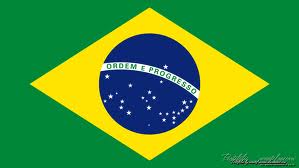 190 millones de habitantes
26 estados y Distrito Federal
Más grande país de América del Sur
Grupo de investigación
Cursos de Derecho y Periodismo
Alumnos: 
Gabriel Webber Ziero (Derecho)
Leidiane Pias Dias  (Derecho)
Rafael Luz Pinto (Derecho)
Vanessa Gonçalves (Periodismo)
Maestros: 
Me. Luciana Kraemer (Periodismo) 
Me. Virgínia Feix (Derecho)
Objetivo Principal
Verificar la eficacia de una política pública ya existente en Brasil basada en Convenciones Internacionales de Derechos Humanos, para la protección de los periodistas, a saber:
		Programa Nacional de Protección a los Defensores de Derechos Humanos
Justificativa
Nuestra investigación trató de analizar si las herramientas preventivas ya existentes para mantener los periodistas amenazados trabajando son eficaces.
		Específicamente tratamos de examinar los medios proporcionados pelo PPDDH para garantizar la protección.
Protección de defensores de Derechos Humanos – ONU
1998
	Todas las personas, grupos y asociaciones tienen el derecho y el deber de hacer  que los derechos humanos y las libertades individuales sean reconocidos y respetados (Resolución 53/144)
2000 
	Fue creado el cargo de Representante Especial de Secretaría General para atender a los defensores de Derechos Humanos del mundo
Modelo Colombiano
Programa de los Defensores de Los Derechos Humanos implementado pelo gobierno en 2000
Los periodistas están entre los nueve grupos identificados como defensores
El programa federal es fiscalizado – por parte de los periodistas - por la FLIP (Fundación para la Libertad de Prensa)
FLIP
Tiene una red de alerta y protección 
Son 29 corresponsales en 30 regiones del país
La organización investiga, acompaña el casos de amenazas y presenta a un Comité de Evaluación de riesgo para determinar las medidas de protección
Evalúen si las medidas están siendo eficaces
PPDDH- Brasil
Reafirmando las directrices de la ONU son defensores: 
		... todos los individuos, grupos y órganos de la sociedad que promueven y protegen los derechos humanos y las libertades fundamentales universalmente reconocidas. 

Fuente: Decreto nº 6.004/2007
Desafios para incluir a periodistas
Es necesario que  la sociedad civil y los agentes (periodistas)  se reconozcan:	
Defensores de Derechos Humanos 
Agentes de Libertad de Expresión
Mediadores narrativos de disputas y violaciones que involucran Derechos Humanos
Perfil de las violaciones
Principales agresores:		
Policía (22%) 
Autoridades políticas (42%)

Indicadores de riesgo:
Áreas distantes de grandes centros urbanos
Periódicos de pequeño tiraje
Metodología
Análisis de marcos legales (internacionales y nacionales)
Entrevistas:
Órganos gubernamentales
Procuradoría General de Estado RS, Secretaría de Estado de Derechos Humanos RS, Secretaría Especial de Derechos Humanos de la Presidencia de la República
Dirigentes de órganos gremiales
FENAJ, sindicatos de periodistas
	-  2 periodistas atacados
1 periodista  con protección del medio de comunicación
Algunas formas de protección del PPDDH
La protección policial;
 El apoyo la asistencia, médica, psicológica y legal;
Proporcionar asistencia financiera mensual a los medios de subsistencia individual o familiar, si el defensor de los derechos humanos no es capaz de realizar un trabajo o la falta de una fuente regular de ingresos;
Caso necesario cambio de residencia o alojamiento temporal en una constante confidencial, con la protección, y
Transferencia para el Programa de protección de las víctimas y testigos amenazados
Qué aprendimos
El programa está en fase de implementación en Brasil y depende de la voluntad de los estados:
De las 27 unidades federativas, apenas 8 adoptaron el PPDDH
De 8, apenas 5 están cumpliendo el programa y la función de protección 
Actualmente 150 defensores de derechos humanos están protegidos por el Programa de Protección. No nos fue divulgado si tienen periodistas protegidos en el programa.
El programa no tiene visibilidad pública
Reconocimiento político: 
El PPDDH está desde 2009 para ser votado en el Congreso Nacional y así transformarse en ley;
Reconocimiento social 
poca movilización de la sociedad civil para la discusión y aprobación del programa;
desconocimiento de la categoría (periodistas)
El programa no tiene visibilidad pública
Las organizaciones gremiales y asociativas de periodistas entrevistadas, por la ocasión de la investigación, no conocen el programa y tampoco están participando de las discusiones acerca del PPDDH.
Otros desafíos
Falta de percepción de los profesionales de prensa sobre su condición de defensores de derechos humanos.
Descrédito y desconfianza de los periodistas en los programas de protección del Gobierno
Acciones prácticas del Grupo de Estudio del Centro Universitario IPA para difundir la investigación
Nacional
Solicitar formalmente al Diputado Relator del Proyecto de Ley, nº 4.575/09, su aprobación, para que el PPDDH se transforme en política pública
		Identificar periodistas asociados a la temática de los Derechos Humanos, y sensibilizarlos para que repercutan en la media los resultados del trabajo
Nacional
Encaminamiento del presente estudio para:

Órganos gubernamentales:
	Secretaria Especial de Derechos Humanos de la Presidencia da República; Secretaria de Justicia y Derechos Humanos del RS; Procuraduría General del Estado del RS
		
Organizaciones asociadas a la defensa de los periodistas: 
	FENAJ, ANJ, Abraji
Local
Realizar una reunión con las facultades de Derecho y Periodismo de IPA,  para discutir una mayor visibilidad del tema Libertad de Expresión en los currículos  	
		Organizar un seminario (Porto Alegre) con la presencia de autoridades públicas, agentes de la sociedad civil, sindicato y federación de los periodistas para presentar los resultados del trabajo
Local y nacional
Producción de artículos (científico y periodístico)  sobre el tema
Muchas Gracias!